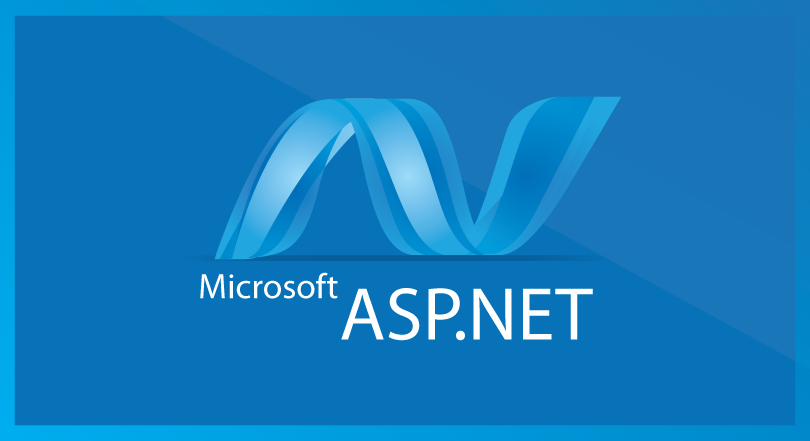 Building Distributed Systems – ICD0009Network Applications II: Distributed Systems – I371
TalTech IT College, Andres Käver, 2018-2019, Spring semester
Web: http://enos.Itcollege.ee/~akaver/DistributedSystems
Skype: akaver   Email: akaver@itcollege.ee
1
EF – Querying data
Entity Framework Core uses Language Integrated Query (LINQ) to query data from the database. LINQ allows you to use C# (or your .NET language of choice) to write strongly typed queries based on your derived context and entity classes. A representation of the LINQ query is passed to the database provider, to be translated in database-specific query language (for example, SQL for a relational database).
2
EF – Query Basics
var persons = context.Persons.ToList();
var person = context.Persons .Single(p => p.PersonId == 1);
var persons = context.Persons		.Where(b => b.FirstName.Contains(”ndres")) .ToList();


Linq lecture – upcoming….
3
EF – Loading related data
Eager loading (joins)
Include and ThenInclude
Include always starts from the top of the graph
You can go several levels down with more ThenIncludes
var persons = context.Persons
        .Include(p => p.Contacts)
            .ThenInclude(c => c.ContactType)
            .ThenInclude(ct => ct.Image)
        .Include(p => p.MetaData)
            .ThenInclude(m => m.Photo)
        .ToList();
4
EF – Loading related data
Explicit loading
You can explicitly load a navigation property via the DbContext.Entry(...) API

context.Entry(person).Collection(p => p.Contacts).Load();
context.Entry(contact).Reference(c => c.ContactType).Load();
5
EF - Loading related data
Querying related entities
You can also get a LINQ query that represents the contents of a navigation property.
This allows you to do things such as running an aggregate operator over the related entities without loading them into memory.
var person = context.Persons
        .Single(p => p.PersonId == 1);

var skypeContacts = context.Entry(person)
        .Collection(b => b.Contacts)
        .Query()
        .Where(c => c.ContactType.Name == “Skype”)
        .ToList();
6
EF – Lazy Loading
NO!

Just NO!
7
EF – Lazy Loading
Install Microsoft.EntityFrameworkCore.Proxies package.AddDbContext<BloggingContext>		( b => b.UseLazyLoadingProxies() .UseSqlServer(myConnectionString));

EF Core will then enable lazy loading for any navigation property that can be overridden--that is, it must be virtual and on a class that can be inherited from (not sealed).
8
EF – Tracking vs No-Tracking
Tracking behavior controls whether or not Entity Framework Core will keep information about an entity instance in its change tracker. 
If an entity is tracked, any changes detected in the entity will be persisted to the database during SaveChanges(). 
Entity Framework Core will also fix-up navigation properties between entities that are obtained from a tracking query and entities that were previously loaded into the DbContext instance.
No tracking queries are useful when the results are used in a read-only scenario. They are quicker to execute because there is no need to setup change tracking information.var persons = context.Persons.AsNoTracking().ToList();
9
EF – Raw SQL queries
You can use the FromSql extension method to begin a LINQ query based on a raw SQL query.var persons = context.Persons .FromSql("SELECT * FROM Persons") .ToList();var persons = context.Persons .FromSql("SELECT * FROM Persons WHERE FirstName LIKE ‘%{0}%’”, username) .ToList();var persons = context.Persons .FromSql($"SELECT * FROM Persons WHERE FirstName LIKE ‘%{username}%’") .ToList();
10
EF - Raw SQL queries
Composing with LINQ
If the SQL query can be composed on in the database, then you can compose on top of the initial raw SQL query using LINQ operators. SQL queries that can be composed on begin with the SELECT keyword.
Change Tracking
As usual
Including related data
As usual
11
EF – Async operations
Asynchronous operations avoid blocking a thread while the query is executed in the database. 
This can be useful to avoid freezing the UI of a thick-client application. 
Asynchronous operations can also increase throughput in a web application, where the thread can be freed up to service other requests while the database operation completes.
EF Core does not support multiple parallel operations being run on the same context instance. You should always wait for an operation to complete before beginning the next operation. This is typically done by using the await keyword on each asynchronous operation.
12
EF – Global Query Filters
Global query filters are LINQ query predicates (a boolean expression typically passed to the LINQ Where query operator) applied to Entity Types in the metadata model (usually in OnModelCreating). 
Such filters are automatically applied to any LINQ queries involving those Entity Types, including Entity Types referenced indirectly, such as through the use of Include or direct navigation property references.
Soft-deletemodelBuilder.Entity<Person>().HasQueryFilter(p => !p.IsDeleted);
Disabling filtersvar  persons = db.Persons		.Include(p => p.Contacts).IgnoreQueryFilters() .ToList();
13
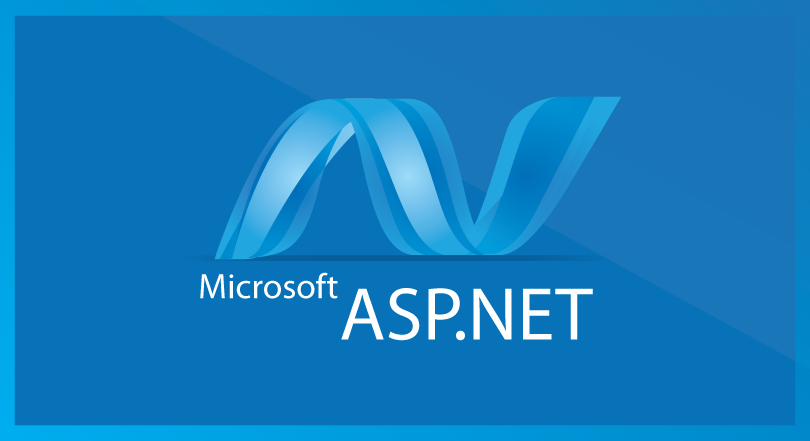 14
EF -